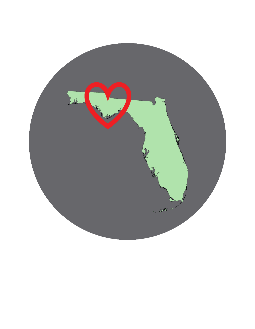 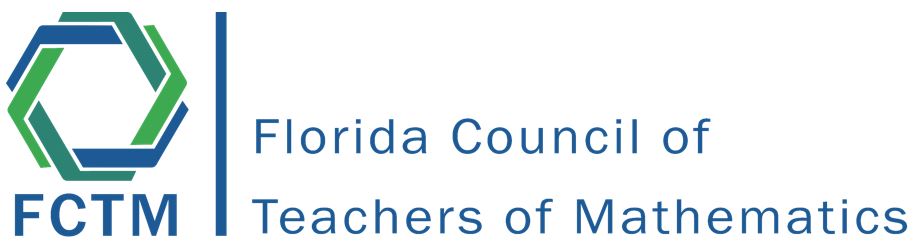 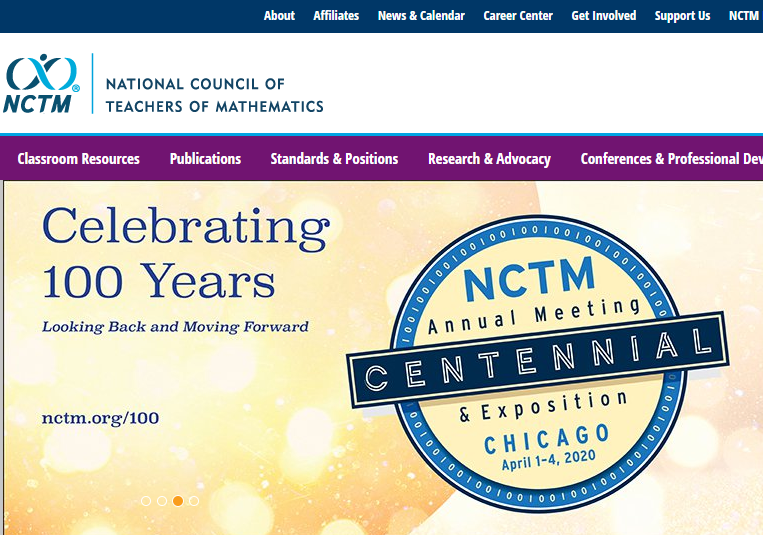 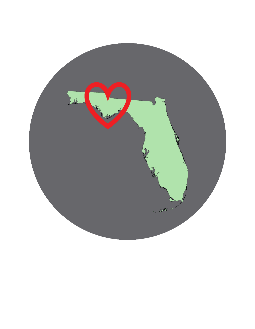 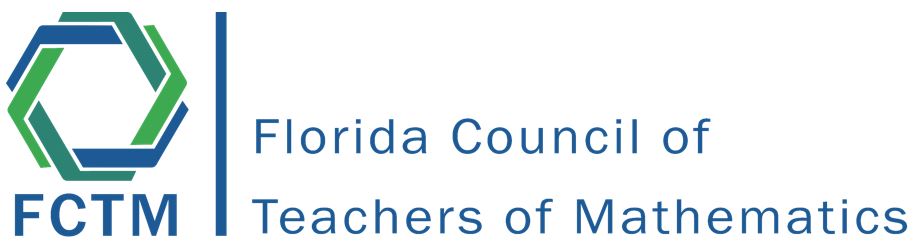 NCTM Affiliates

Independent organizations that play a specialized role at the grassroots level and have goals that align with the mission of the National Council of Teachers of Mathematics
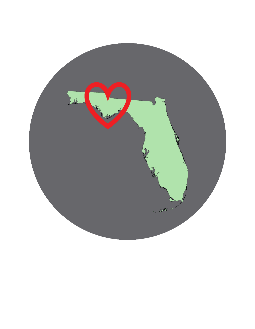 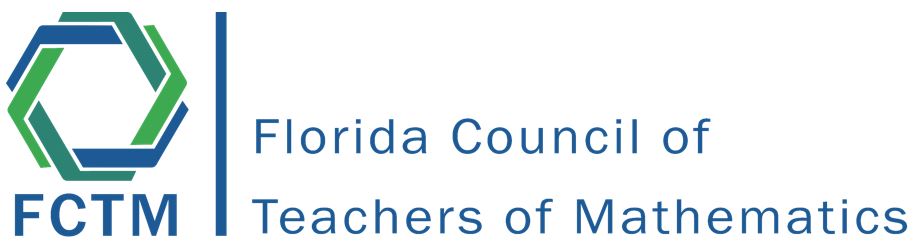 fctm.net
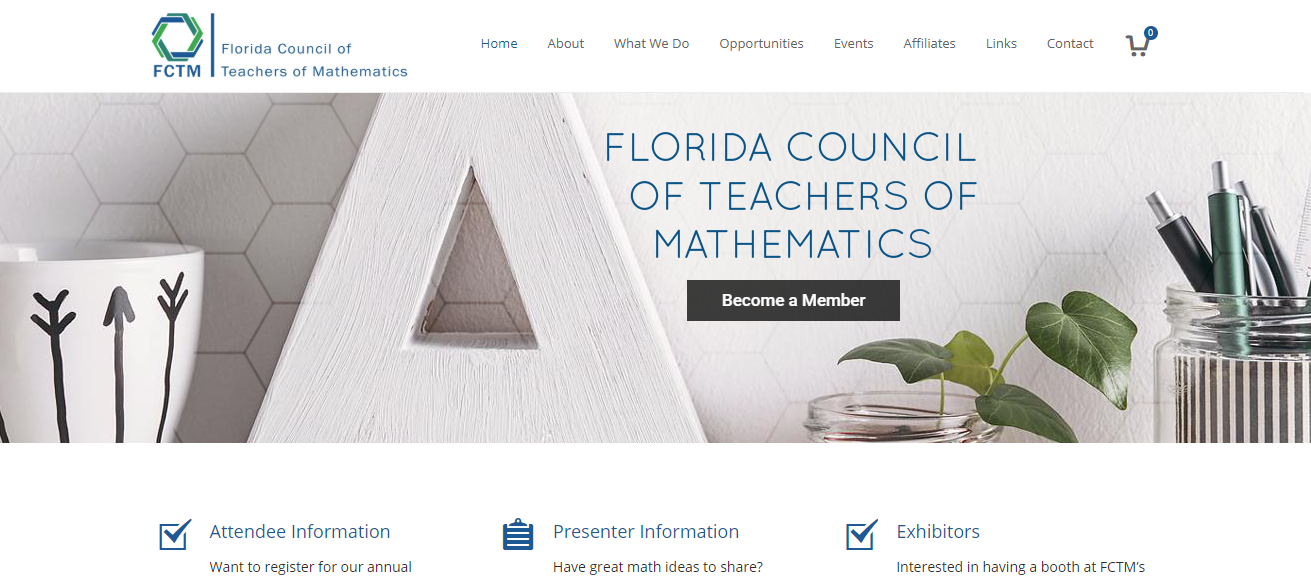 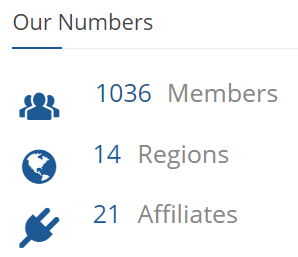 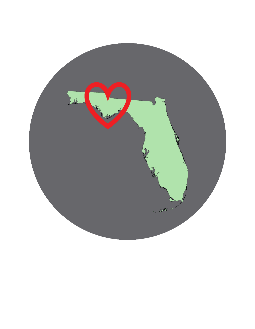 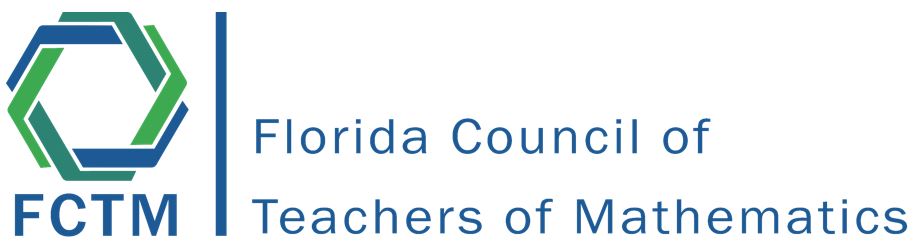 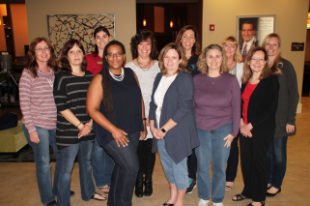 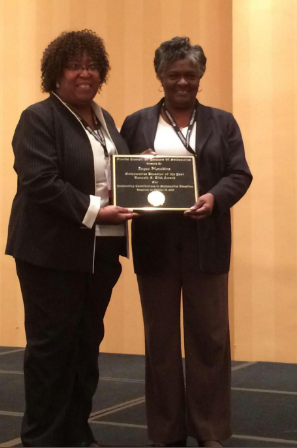 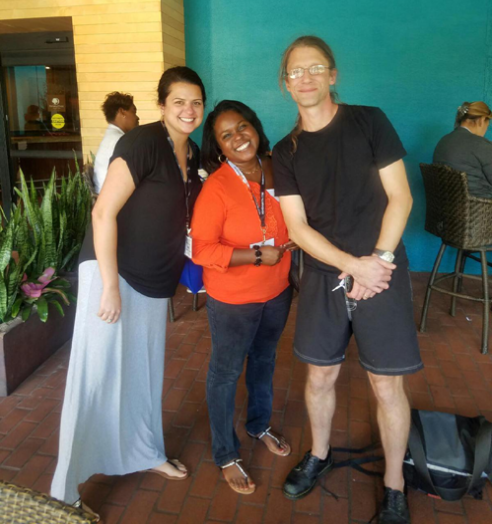 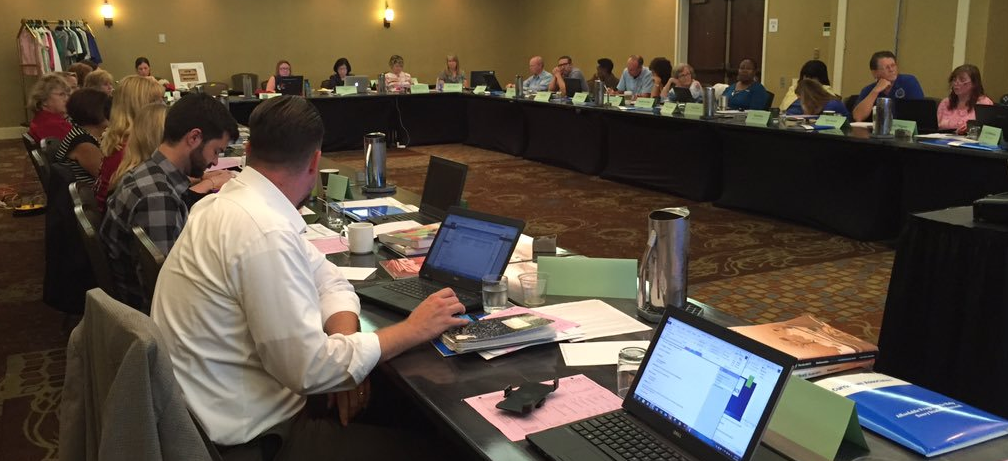 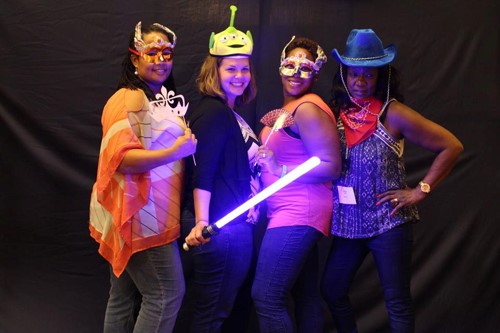 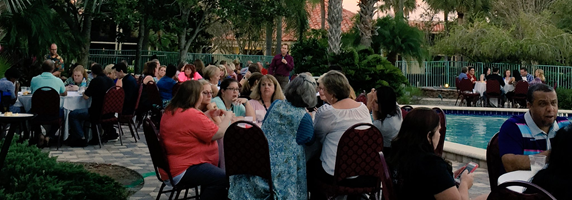 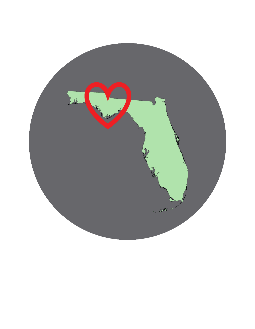 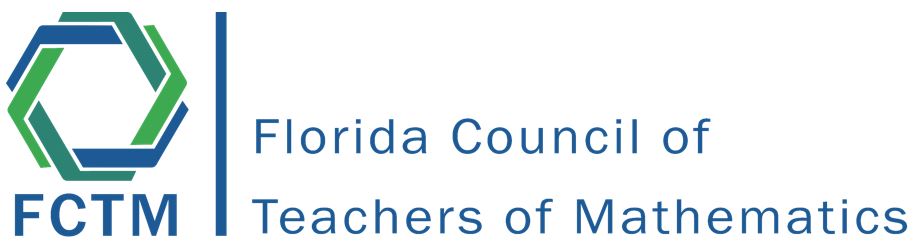 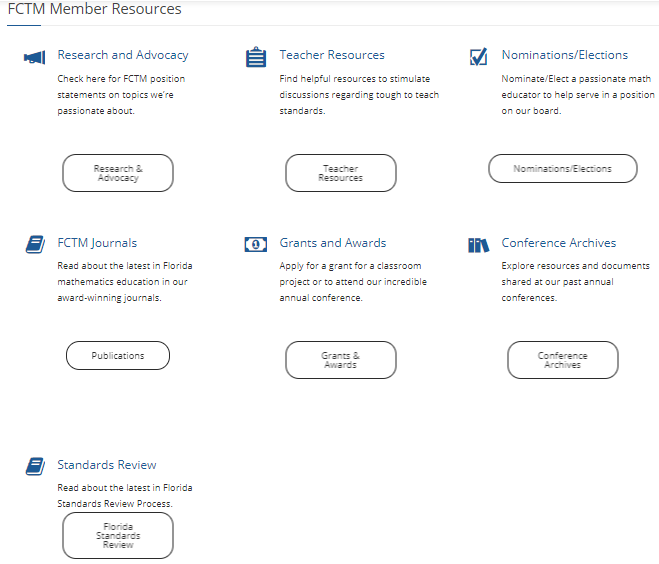 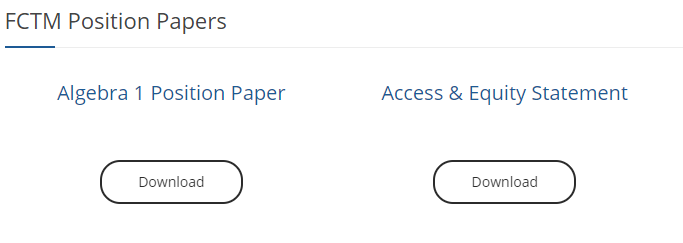 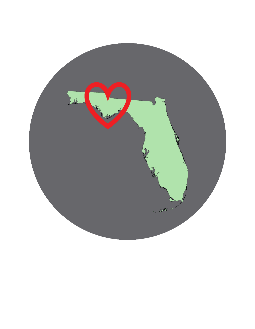 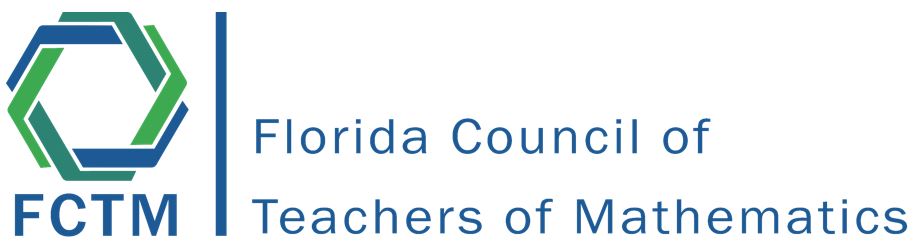 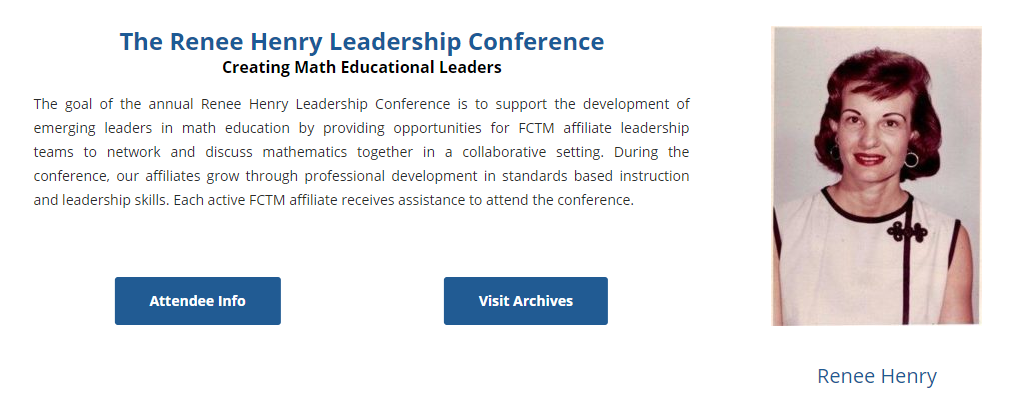 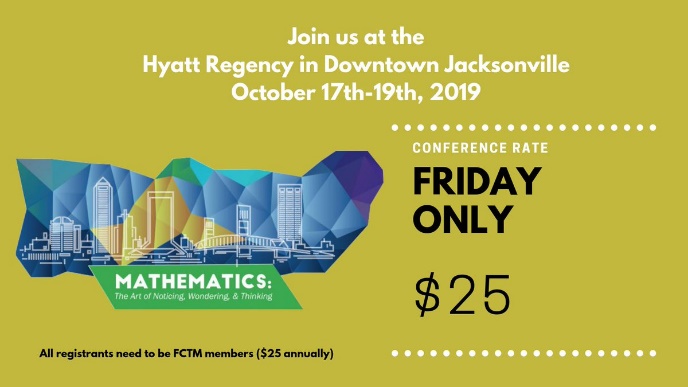 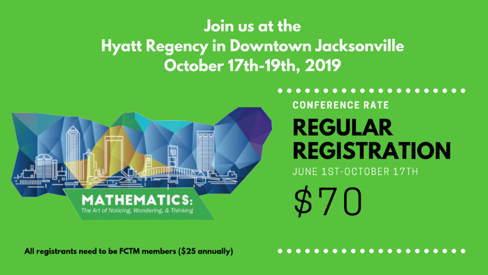 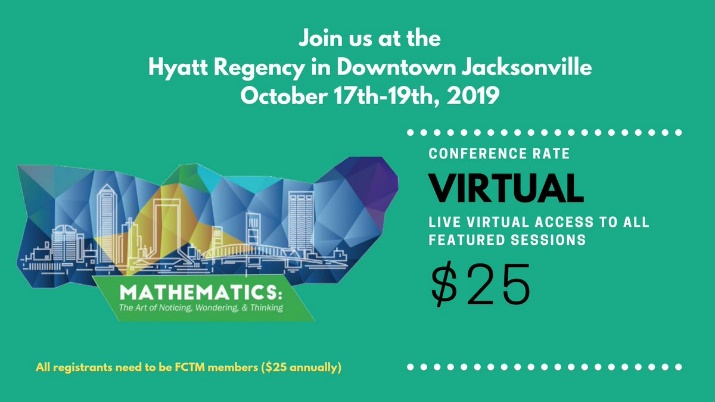 25$ to become a member of FCTM
Must be an FCTM member to attend the conference. Membership fee is $25 dollars.
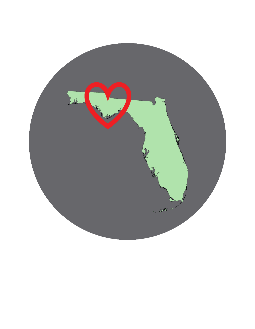 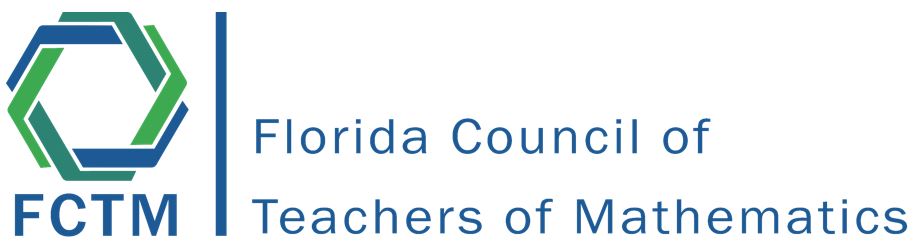 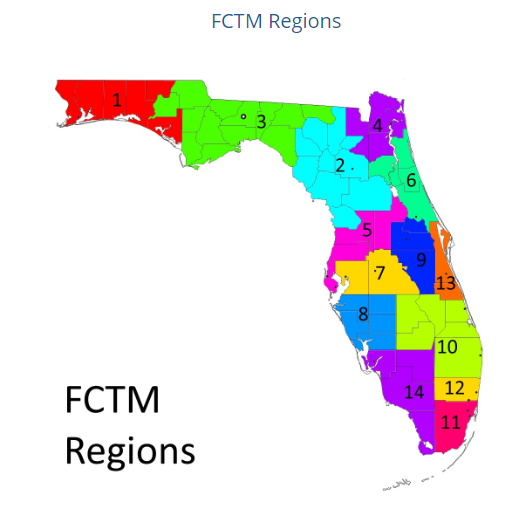 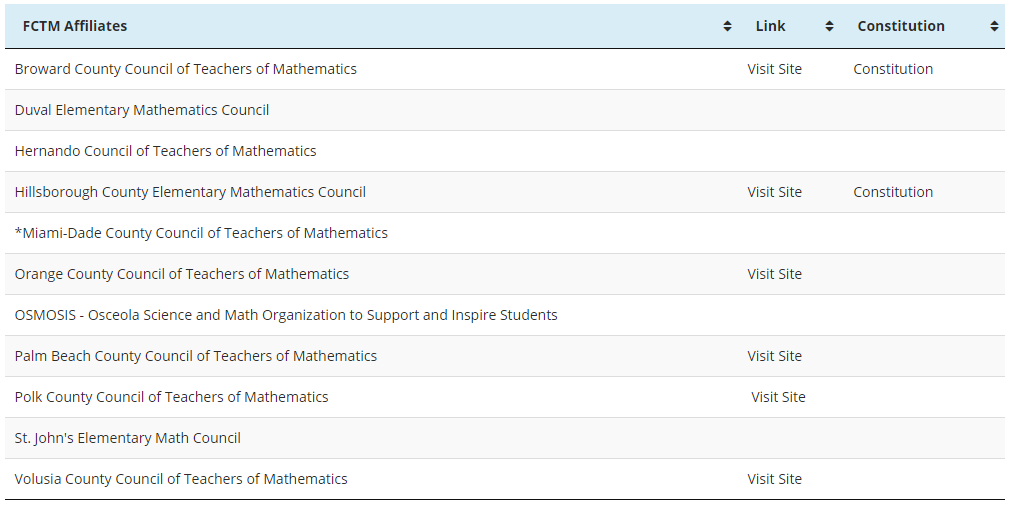 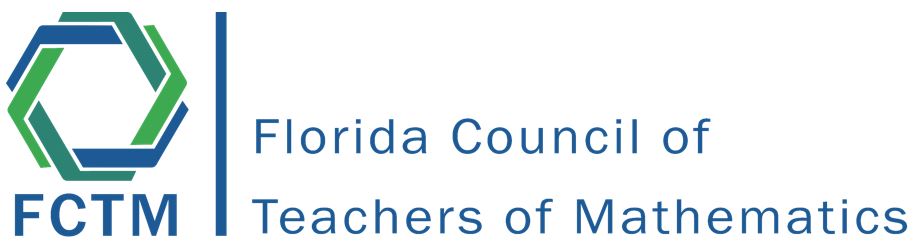 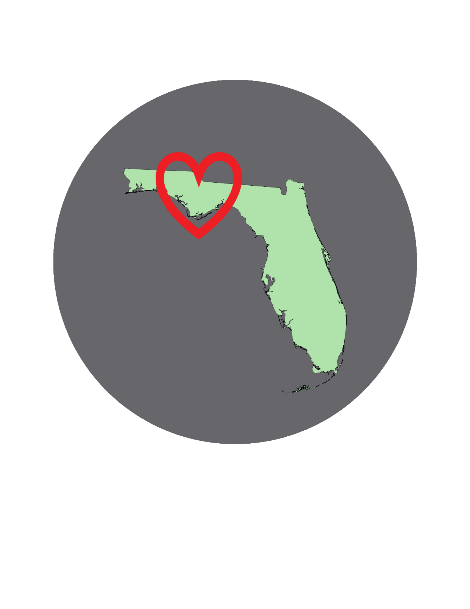 Twitter:  @FCTMath

Facebook: www.facebook.com/fctmathematics

Chris Sadler: sadlerc@okaloosaschools.com

Diana Snider: diana.snider@palmbeachschools.org
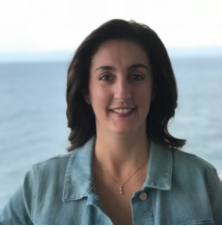